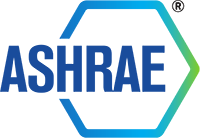 ASHRAE Task Force for Building Decarbonization
HVACR, CO2 & YOU

Tennessee Valley ChapterJanuary 2, 2022
Task Force Standards & Codes WG Chair
Terry E. Townsend, PE, Fellow ASHRAE
ASHRAE Presidential Member
NEBB BSC-CP & NEBB RCx-CP
Formation of the Task Force for Building Decarbonization
(TFBD)
Formation of the Task Force for Building Decarbonization
Initiative of ASHRAE President, Chuck Gulledge, and President-Elect, Mick Schwedler, in February 2021
15 Task Force Members
Nine working groups with over 100 international volunteers


Realization that our successful initiatives in building energy  efficiency should be expanded to building decarbonization
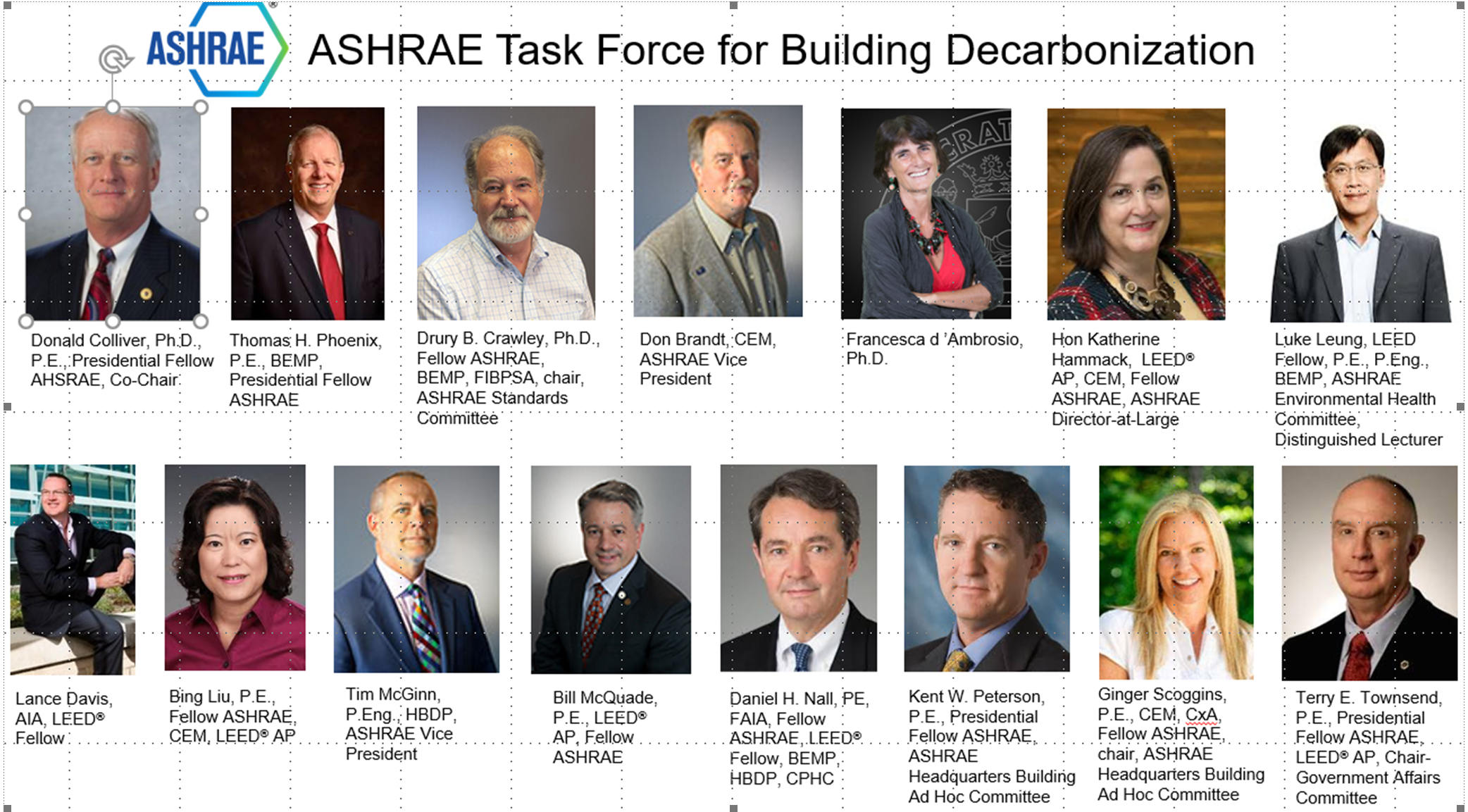 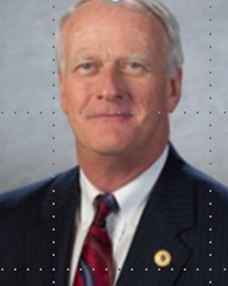 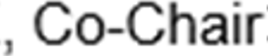 ASHRAE Treasurer,
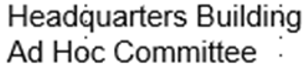 [Speaker Notes: International and Multi cultural with diverse backgrounds in building industry]
Do buildings make a difference?
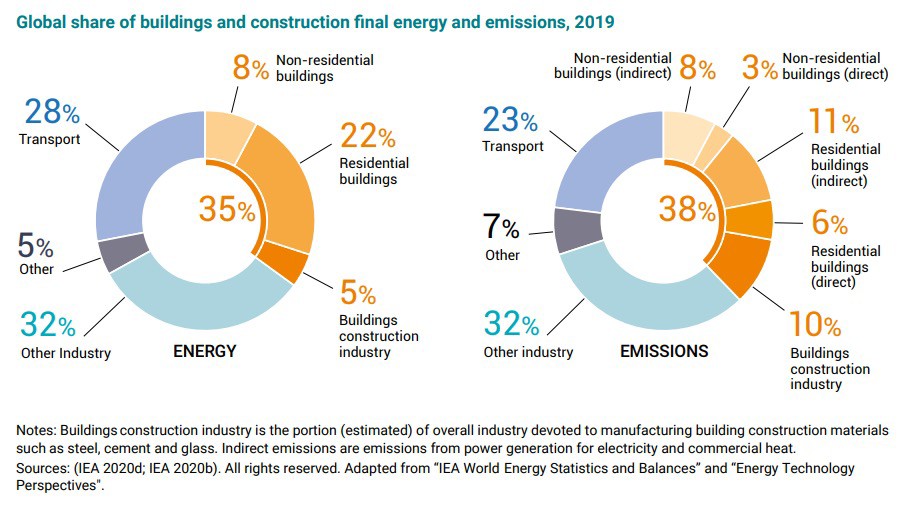 Why is ASHRAE Doing This?
[Speaker Notes: DC
building sector worldwide =  38% of all energy-related CO2  emissions 
(including the building construction industry emissions)]
Do buildings make a difference?
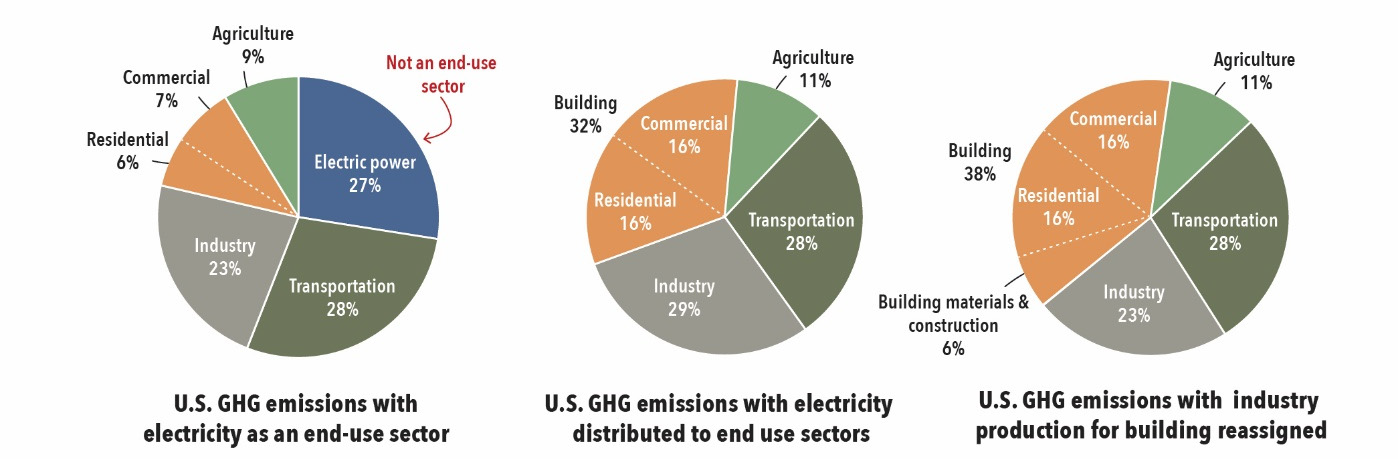 Decarbonizing End Uses: DOE priorities
SOURCE: Carnegie Mellon Center for Building Performance and Diagnostics (2020).
Building Decarbonization Issues
One-size does not fit all
Residential – commercial - industrial
New – retrofit (75% of buildings in 2050 are already built)
Spectrum of existing generation fuel mix
Developed vs underdeveloped countries
Definitions
Net zero carbon includes operational, embodied, whole life carbon, upfront carbon
[Speaker Notes: DC]
Building Decarbonization Issues
Metrics
Focus on Energy Use or Carbon Emissions (embodied and operational)

Offsets–example–allowed in CIBSE but not ASHRAE 228P 

Benchmarks – common measurement scale
Inclusion of plug loads or just thermal

Embodied carbon / LCA – availability of data and geographically differences
[Speaker Notes: TP]
Why is Carbon important to ASHRAE?
Direct building CO2 emissions need to be cut in half by 2030 to achieve net zero carbon building stock by 2050

Of those who have submitted Nationally Determined Contributions (NDCs), 136 countries mention buildings, 53 countries  mention building energy efficiency, and only 38 specifically call out building  energy codes.

ASHRAE has an international presence – Members in over 130 countries

ASHRAE is the standards authority for energy usage and efficiency in buildings
[Speaker Notes: DC]
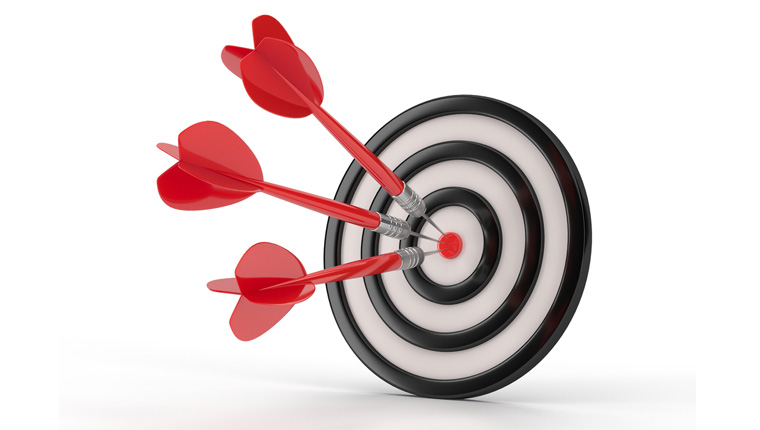 Objectives of Task Force for Building Decarbonization
What is ASHRAE TFBD Going to be Doing?
Find and engage individuals/groups/organizations with pertinent  skills/knowledge/expertise
Provide information to policy makers on how they might achieve the established goals
Provide recommendations and practices to industry stakeholders
Identify existing portfolio of technical resources
Package these technical resources in a useful way
Provide tools on energy efficiency, embodied carbon, and reducing operational carbon
Identify knowledge gaps and develop resources to address those gaps
[Speaker Notes: Three points: Engage in conversation. Provide information, Develop recommendations]
How is the Task Force going to accomplish this?
How is the Task Force Going to Accomplish This?
Issue a Public Policy Issues Brief (PPIB)

Establish Position Document Committee and nine Working Groups

Each autonomous WG will address an identified key areas of concern

Each WG will deliver recommendations and practices for industry stakeholders

A website to disseminate the information

Future Conferences, Standards & Codes, Webinars
[Speaker Notes: TP]
What’s Happening Now?
The Process
Task Force
Twice monthly meetings began in March 2021
Working Groups
Bi-weekly meetings began in late April 2021
Relevant ASHRAE Technical Committees are providing input
Web site – soft launch www.ashrae.org/decarb
[Speaker Notes: TP]
How is the Task Force (TFBD) organized?
TFBD
Working Groups
ASHRAE ExCom
Liaisons
Knowledge Hub
Sequestration on Building Site
Appliance & Equipment Standards
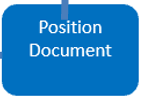 Government Affair Committee
Position Document Technical Committee
Embodied Carbon/LCA
Operational Carbon
Grid Building Intersection
Others (TBD)
Communications
Building Performance Standards
Building Standards & Codes
Training & Education
[Speaker Notes: DC]
Position Document Working Group
What is Each Working Group Doing?
Outline ASHRAE’s positions on:

Embodied carbon from cradle to grave
Operational carbon
Importance of decarbonization and effects on sectors of the built environment
General policy goals at local, federal and international levels
Resources available to meet building decarbonization goals
Commitments to ASHRAE action
www.ashrae.org/decarb
[Speaker Notes: DC]
Research / Knowledge Hub Working Group
What is Each Working Group Doing?
Collaborate with other Working Groups and Affiliated Groups globally to Identify and Archive Resources Available:

Definitions 
Literature
Research
Policy Goals
[Speaker Notes: TP]
Operational Carbon Working Group
What is Each Working Group Doing?
Identify issues in migrating to less carbon intensive energy sources

Identify strategies to minimize building electrical consumption
   
Develop strategies to transition from an energy-based metric to a carbon-based metric

Refine the approach to metrics to recognize carbon mitigation strategies that reduce overall emissions
[Speaker Notes: TP]
Embodied Carbon / Life Cycle Assessment Working Group
What is Each Working Group Doing?
Provide guidance on how to measure carbon in materials, products, services, and processes from cradle to grave

Develop a framework and roadmap for LCA and embodied carbon including Guidelines, Reference Portals, Training and Education, Special Publications, Benchmarking Metrics, etc,

Determine a holistic methodology to quantify how materials, products, services, and processes from cradle to grave affect climate change, non-renewable resources and the environment
[Speaker Notes: TP]
Building Standards and Codes Working Group
Identify current standards and codes related to decarbonization of  buildings
Determine what technical guidance and resources are needed to make standards and codes more comprehensive and usable
Determine the applicability of prescriptive- and performance- based standards in  evaluating low/no-carbon alternatives
Evaluate ways to reconfigure monitoring and compliance standards to satisfy  decarbonization-based requirements of governmental policy makers
[Speaker Notes: DC]
Appliance and Equipment Standards Working Group
What is Each Working Group Doing?
Review the various methods being used globally to quantify the total carbon emissions from  appliance and equipment use
Report on the suitability of current equipment and system performance metrics  and life cycle carbon emission calculation methods with recommendations on future work
Develop guidance for manufacturers on a practical and repeatable way to calculate lifecycle  carbon emissions and embodied carbon in HVAC&R appliances and equipment
Produce a roadmap to close gaps identified in existing calculation methods
Work with industry and government to identify an acceptable and practical method for  providing total carbon impacts for mechanical systems
Produce a product and service portfolio of standards, tools and guidelines to ensure an  unbiased approach
[Speaker Notes: DC]
Carbon Sequestration on Building Sites Working Group
What is Each Working Group Doing?
Identify non-industrial, non-commercial carbon sequestration methods and  technologies that are site scalable

Develop the data, information, programs and tools necessary to assess the  relevancy and applicability of these technologies in reducing carbon emissions at  the site level
[Speaker Notes: TP]
Training and Education Working Group
Identify current and propose new training, education, and publications that will support the learning of decarbonization of the built environment
Create an inventory of ASHRAE’s and other organizations’ resources that address decarbonization of the built environment
Determine the training and education needs of the various different type of stakeholders and recommend the development of resources to meet these needs
[Speaker Notes: TP]
Building Performance Standards Working Group
What is Each Working Group Doing?
Areas to Address
Identify different ways of measuring and reporting building performance
Define metrics to measure the energy and carbon targets and goals for  carbon reduction
Identify limits of general building stock and individual building metrics
Show the integral role of commissioning and retro-commissioning as a part of the  building metrics
Identify best practices of policy, tools and resources for the implementation of  building performance metrics
Deliverables
One-page debrief to policy maker laying out current best practices of policy on BPS
Framework document to outline all identified key issues to address
BPS guideline and online portal with resource and best practices to all key issues.
[Speaker Notes: DC]
Grid-Building Intersection Working Group
Provide guidance on:
Use of secure building-grid communication systems to enable integration of low-carbon distributed  energy resources
Identify value to buildings and to the grid of resilience, load flexibility, controls,  information systems, and energy storage systems (electrical and thermal) that are cost effective and responsive
Identify optimized responses of buildings to signals from the grid
Deliverables:
White paper focused on needs assessment
What do we have and what needs to be developed
Issues/Policy paper on roadblocks and opportunities
What is Each Working Group Doing?
[Speaker Notes: DC]
2022 ASHRAE WINTER MEETING HAPPENINGS
ASHRAE BOARD OF DIRECTORS ACTIONS
UNANIMOUS APPROVAL 

“ASHRAE POLICY WILL ADDRESS DECARBONIZATION OF THE GLOBAL BUILT ENVIRONMENT WITH THE SAME LEVEL OF IMPORTANCE AND URGENCY AS ASHRAE TACKLED ENERGY EFFICIENCY DURING THE ENERGY CRISIS.”
[Speaker Notes: TP]
2022 ASHRAE WINTER MEETING HAPPENINGS
The Process
IMPLEMENTATION ACTIONS FOR BUILDING DECARBONIZATION
Immediately begin developing operational carbon Information Appendices for 90.1 and 90.2
Develop an aligned set of carbon and decarbonization definitions for common use across ASHRAE
Commission a new Design Guide Series around decarbonization of existing buildings
[Speaker Notes: TP]
2022 ASHRAE WINTER MEETING HAPPENINGS
The Process
IMPLEMENTATION ACTIONS FOR BUILDING DECARBONIZATION
Commission development of a new Global Whole Life Carbon and Embodied Carbon Framework and Standard
ASHRAE “message” to emphasize decarbonization as equally (or more) important as energy efficiency
Ensure appropriate collaboration with other organizations globally
[Speaker Notes: TP]
2022 ASHRAE WINTER MEETING HAPPENINGS
The Process
ICC ACTIONS FOR BUILDING DECARBONIZATION
	
PINS filed with ANSI on 01-28-22:
 “Measurement and Verification of Carbon in Building Construction, Materials and Operations”
[Speaker Notes: TP]
TEST---Methods of Assessment
The Process
U.S. Grid is undergoing a transformation to decarbonize & improve resiliency of delivered power (T or F)
Smart Buildings can directly interact with grid operators application program interfaces (APIs) to help balance grid loads (T or F)
There is only one way to integrate an automated demand response interface with smart building’s controls (T or F)
The U.S. power grid can benefit from interactions with buildings to lower costs and improve service (T or F)
The Gridwise Architecture Council was created by DOD (T or F)
[Speaker Notes: TP]
Future Happenings Standards & Codes WG
The Process
Subscription Service for Government Officials and Policy Makers – Non-technical summaries developed by Standards Committees and Technical Committees/Task Groups of new ASHRAE Standards, Design Guides, technical publications, etc… Provide options for sought summaries to subscribers and the languages these summaries would be provided in. (Priority #1a - cost estimate = $100,000 and timeline for initial product = 9 months)
Carbon Tools for Code Officials – Residential and Commercial Buildings (initially) (Priority #1b – global participation cost estimate = $350,000 and initial products timeline of 18 months) 
Optimization of Embodied versus Operational Carbon (Priority #1c - $250,000 for global participation, estimated minimum of 6 face-to-face meetings & timeline of 18 months)
Develop a Carbon Audit Guidebook (Priority #2 – cost estimate = $150,000 for global participation and completion timeline of 12 months)
Provide a means for continuous feed-back from GAC (and its RVCs) on the changing needs of the global communities’ policy makers, code officials and the ASHRAE members who are striving to meet the carbon-reduction challenges they are underàare ASHRAE’s products what is needed or what modifications, additions or new products are needed? (Priority #3 – cost estimate (staff time primarily; possible use of external resource at $50,000/year and timeline for implementation = 6 months)
[Speaker Notes: TP]
Future Happenings
The Process
Coming in June 2022!!
ASHRAE Summer Meeting Toronto Canada with multiple Seminars and  Technical Sessions on Building Decarbonization
Coming in October 2022!!
ASHRAE International Conference on 
Building Decarbonization
Athens, Greece
Hosted by the Hellenic Chapter &
the ASHRAE Task Force for Building Decarbonization
[Speaker Notes: TP]
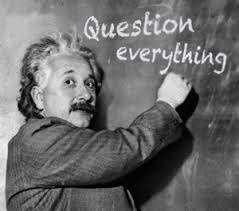 Questions?